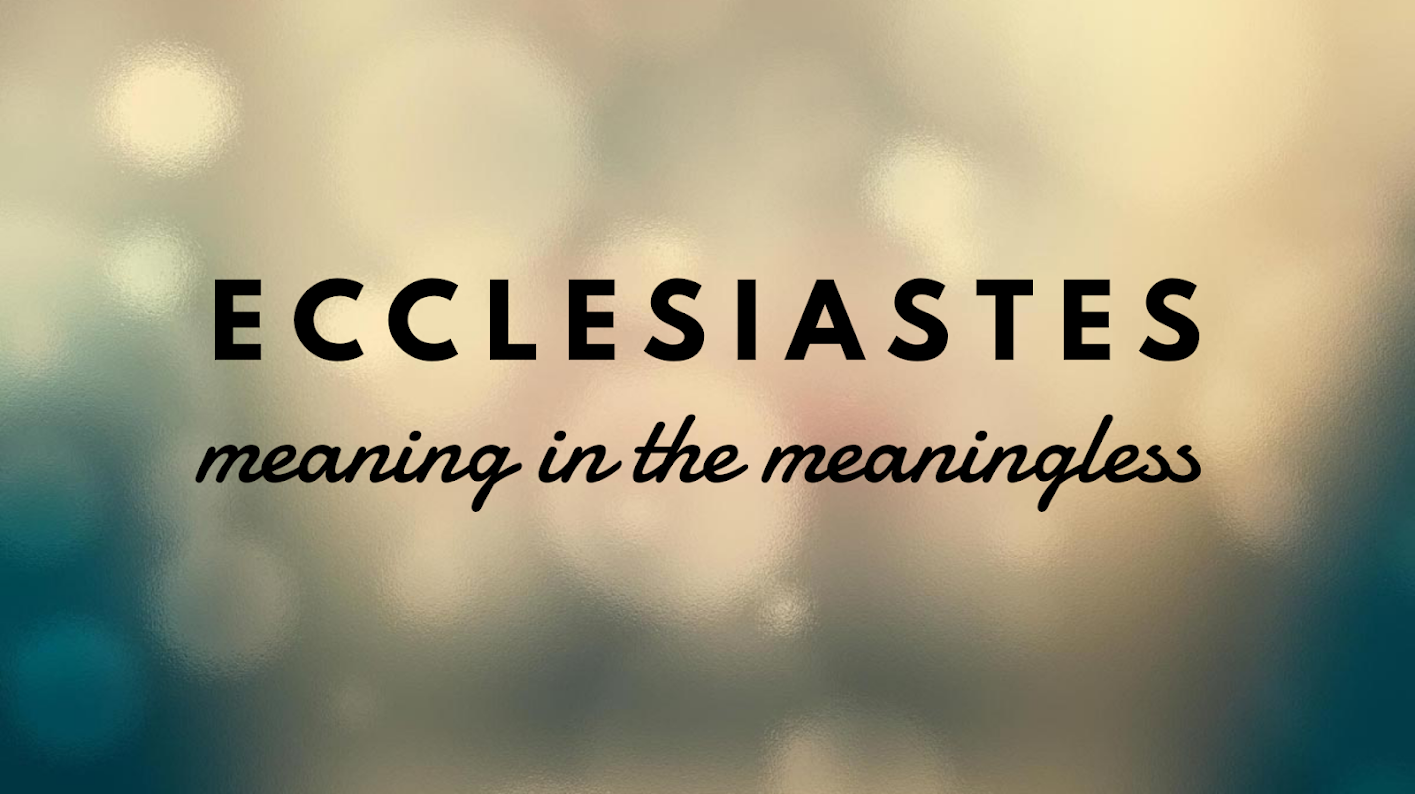 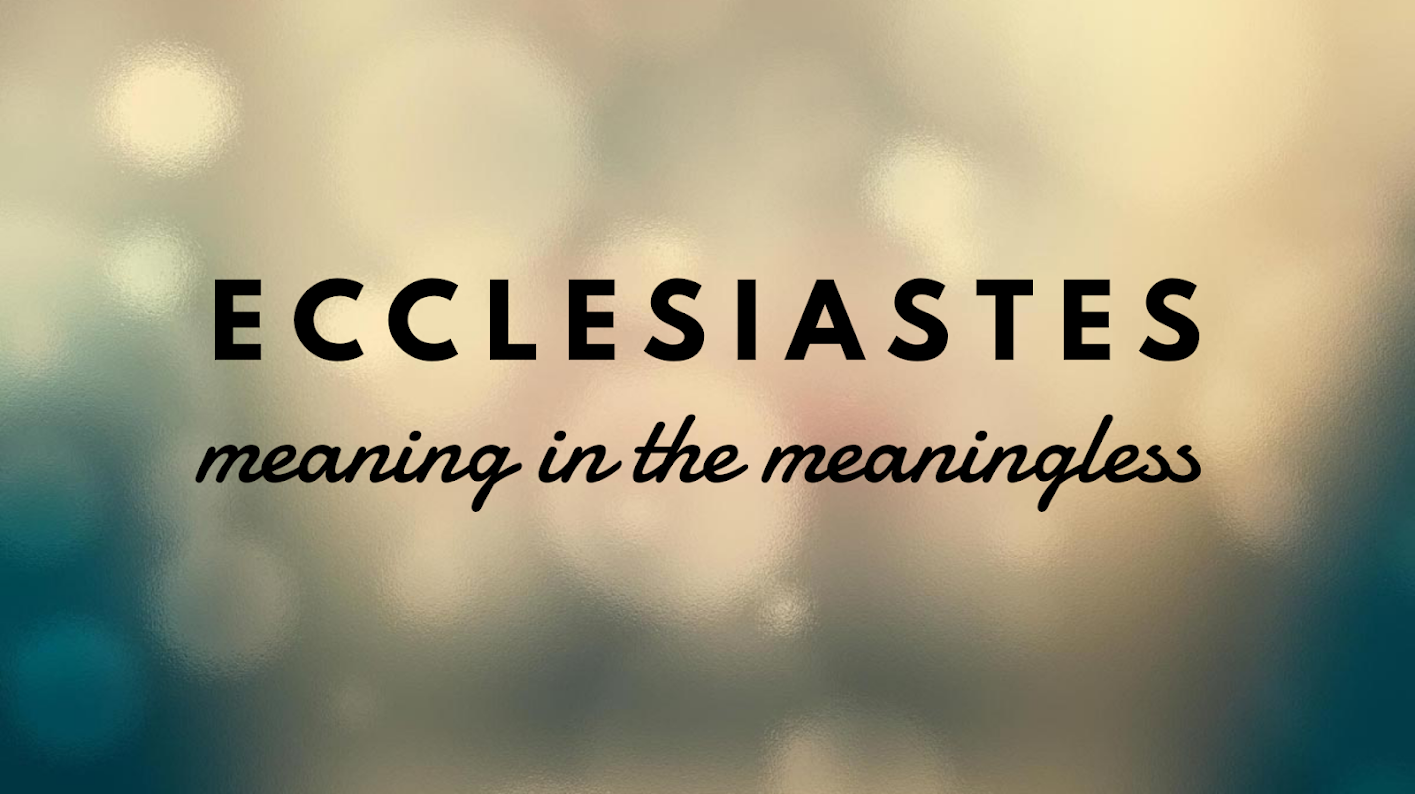 1 The words of the Preacher, the son of David, king in Jerusalem. 

12 I the Preacher have been king over Israel in Jerusalem. 

Ecclesiastes 1:1, 12 (ESV)
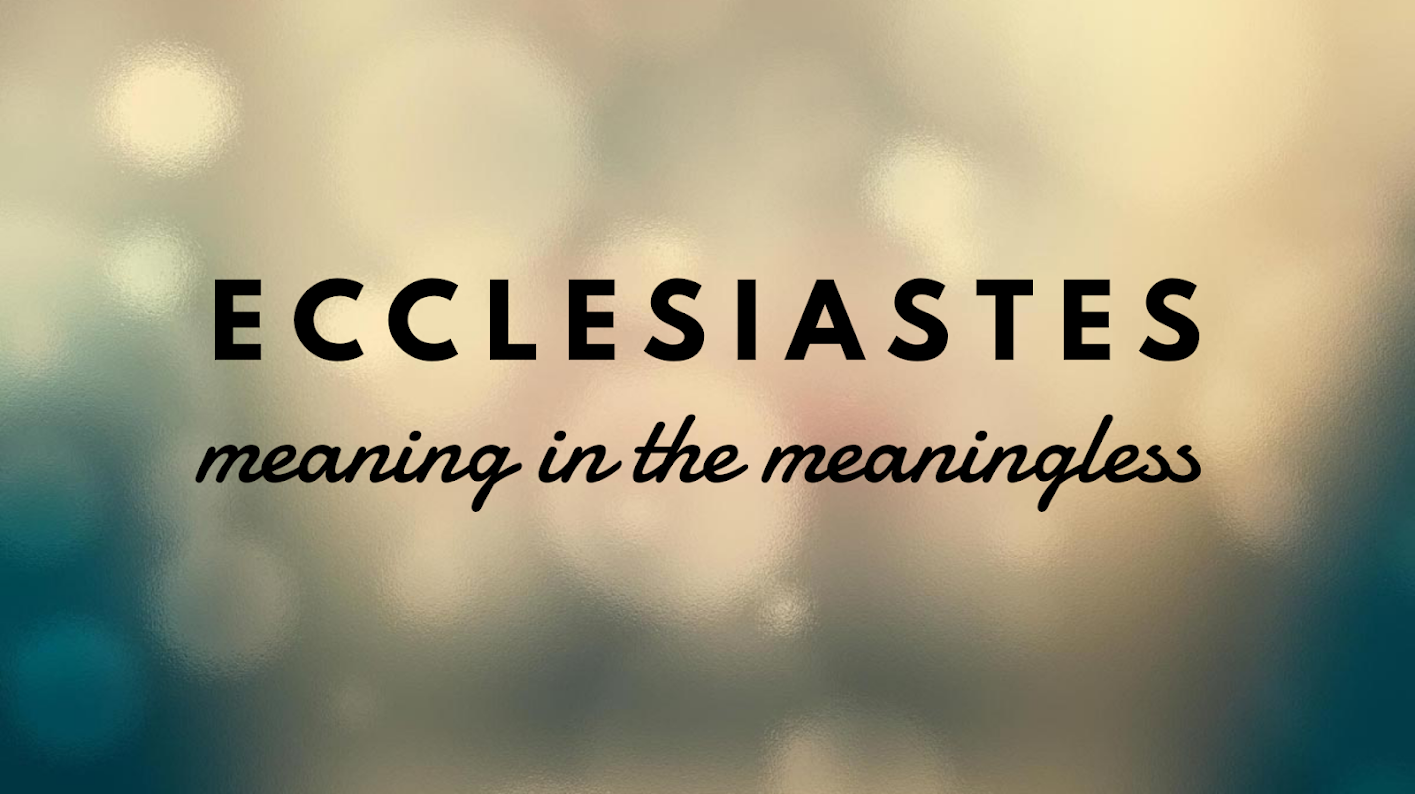 10 It pleased the Lord that Solomon had asked this. 11 And God said to him, “Because you have asked this, and have not asked for yourself long life or riches or the life of your enemies, but have asked for yourself understanding to discern what is right, 12 behold, I now do according to your word. Behold, I give you a wise and discerning mind, so that none like you has been before you and none like you shall arise after you. 13 I give you also what you have not asked, both riches and honor, so that no other king shall compare with you, all your days. 14 And if you will walk in my ways, keeping my statutes and my commandments, as your father David walked, then I will lengthen your days.” 				1 Kings 3:10–14 (ESV)
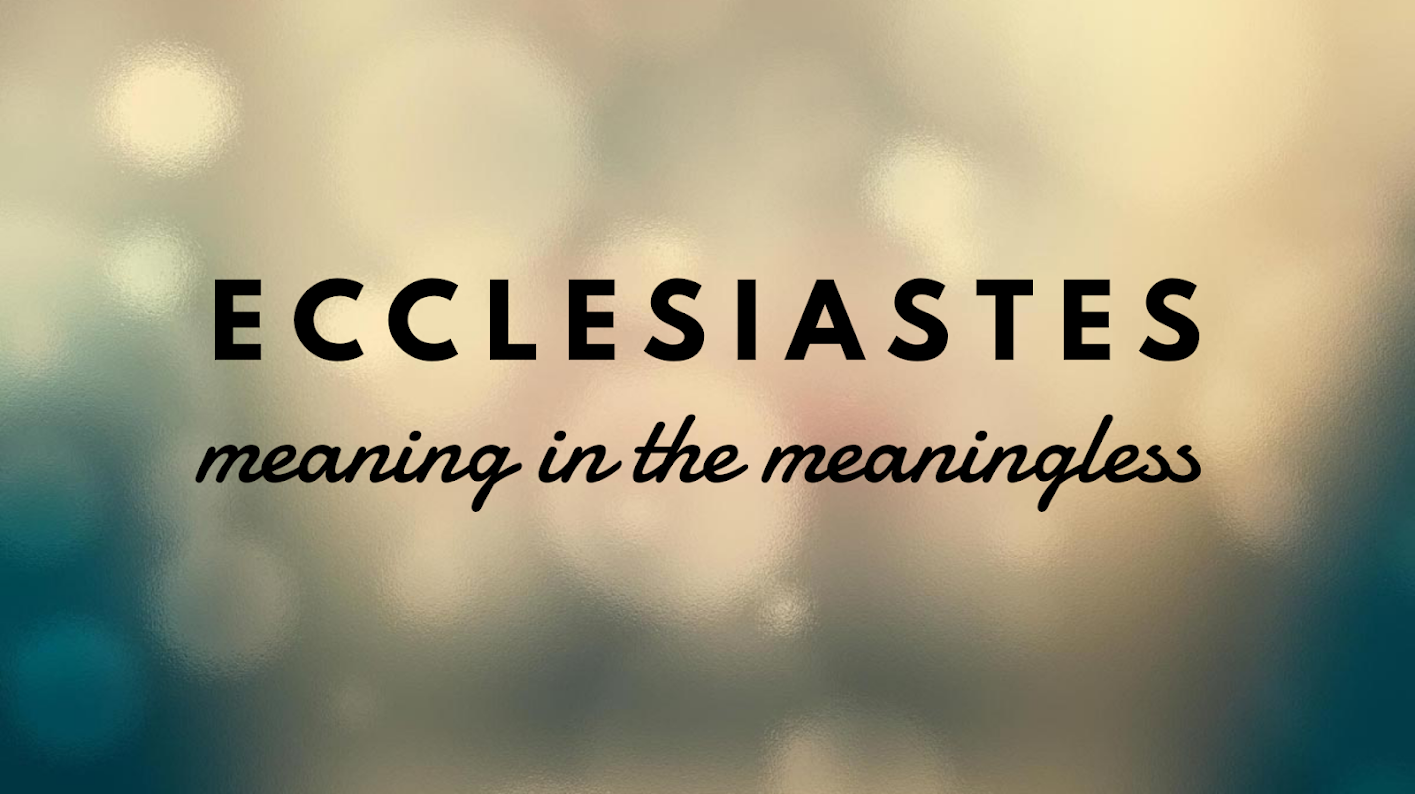 29 And God gave Solomon wisdom and understanding beyond measure, and breadth of mind like the sand on the seashore 
 1 Kings 4:29 (ESV)
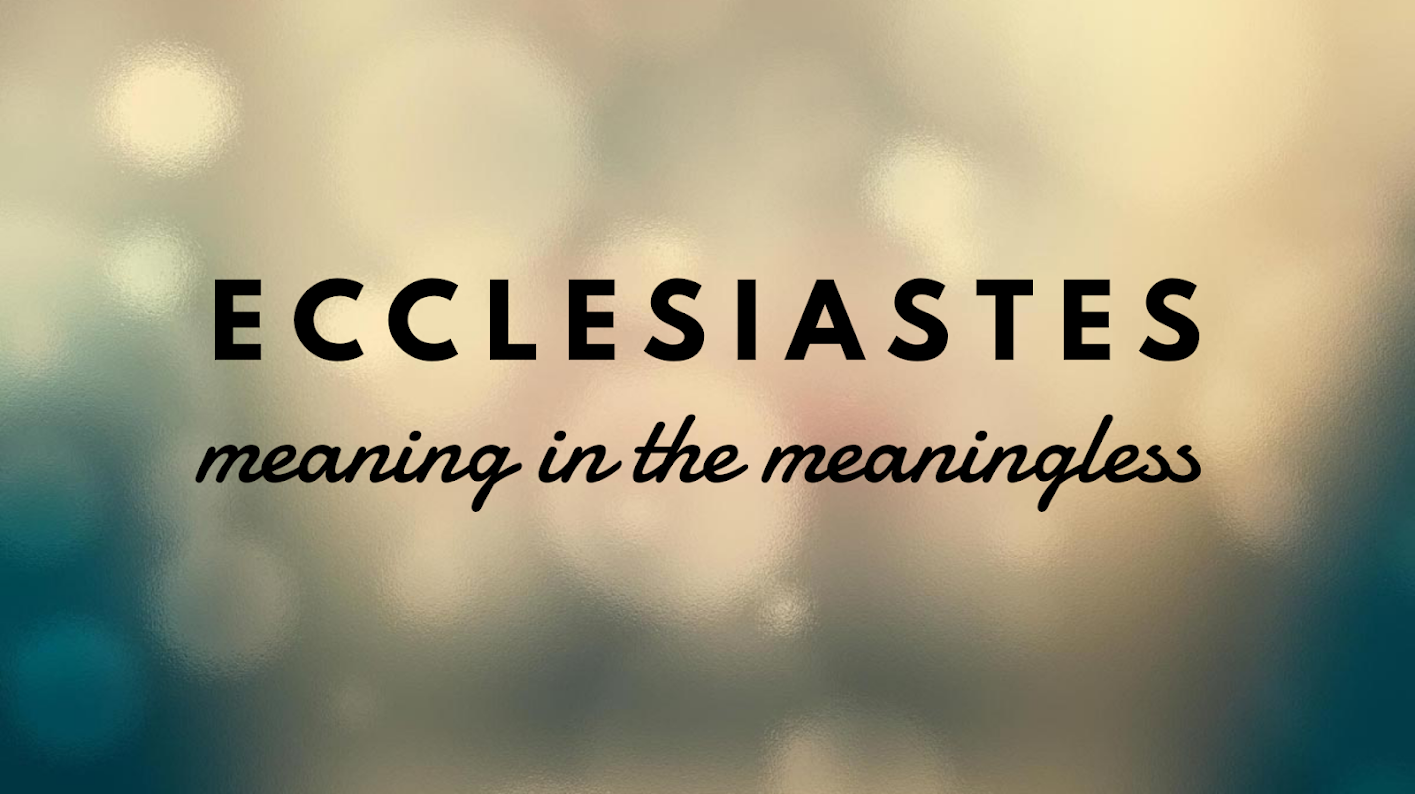 3 And Solomon answered all her questions; there was nothing hidden from the king that he could not explain to her. 4 And when the queen of Sheba had seen all the wisdom of Solomon, the house that he had built, 5 the food of his table, the seating of his officials, and the attendance of his servants, their clothing, his cupbearers, and his burnt offerings that he offered at the house of the Lord, there was no more breath in her.  6 And she said to the king, “The report was true that I heard in my own land of your words and of your wisdom, 7 but I did not believe the reports until I came and my own eyes had seen it. And behold, the half
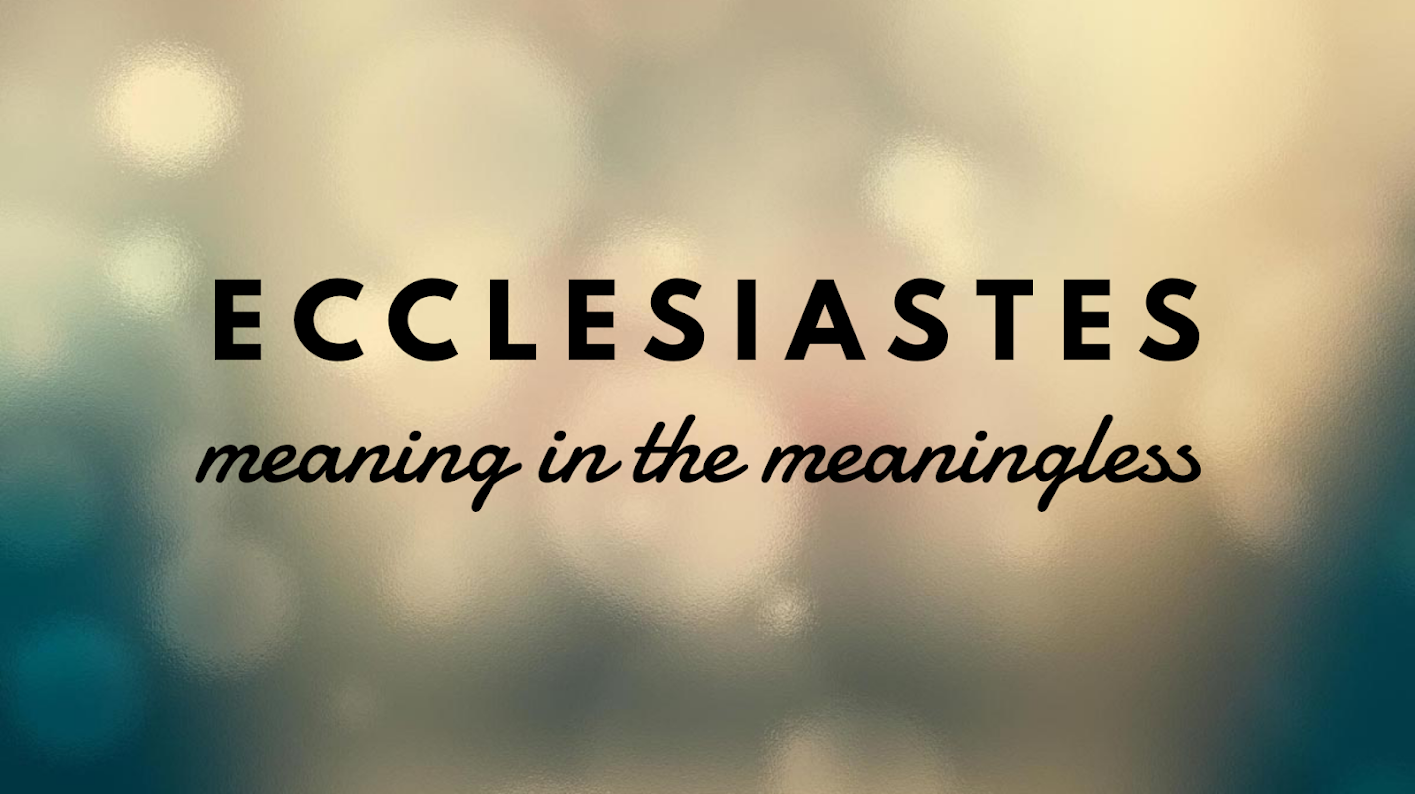 was not told me. Your wisdom and prosperity surpass the report that I heard. 
 1 Kings 10:3-7 (ESV)
1 Now King Solomon loved many foreign women, along with the daughter of Pharaoh: Moabite, Ammonite, Edomite, Sidonian, and Hittite women, 2 from the nations concerning which the Lord had said to the people of Israel, “You shall not enter into marriage with them, neither shall they with you, for surely they will turn away your heart after their gods.” Solomon clung to these in love. 3 He had 700 wives, who were princesses, and 300 concubines. And his wives turned away his heart. 4 For when Solomon was old his wives turned away his heart after other gods, and his heart was not wholly true to the Lord his God, as was the heart of David his father. 					1 Kings 11:1-4 (ESV)
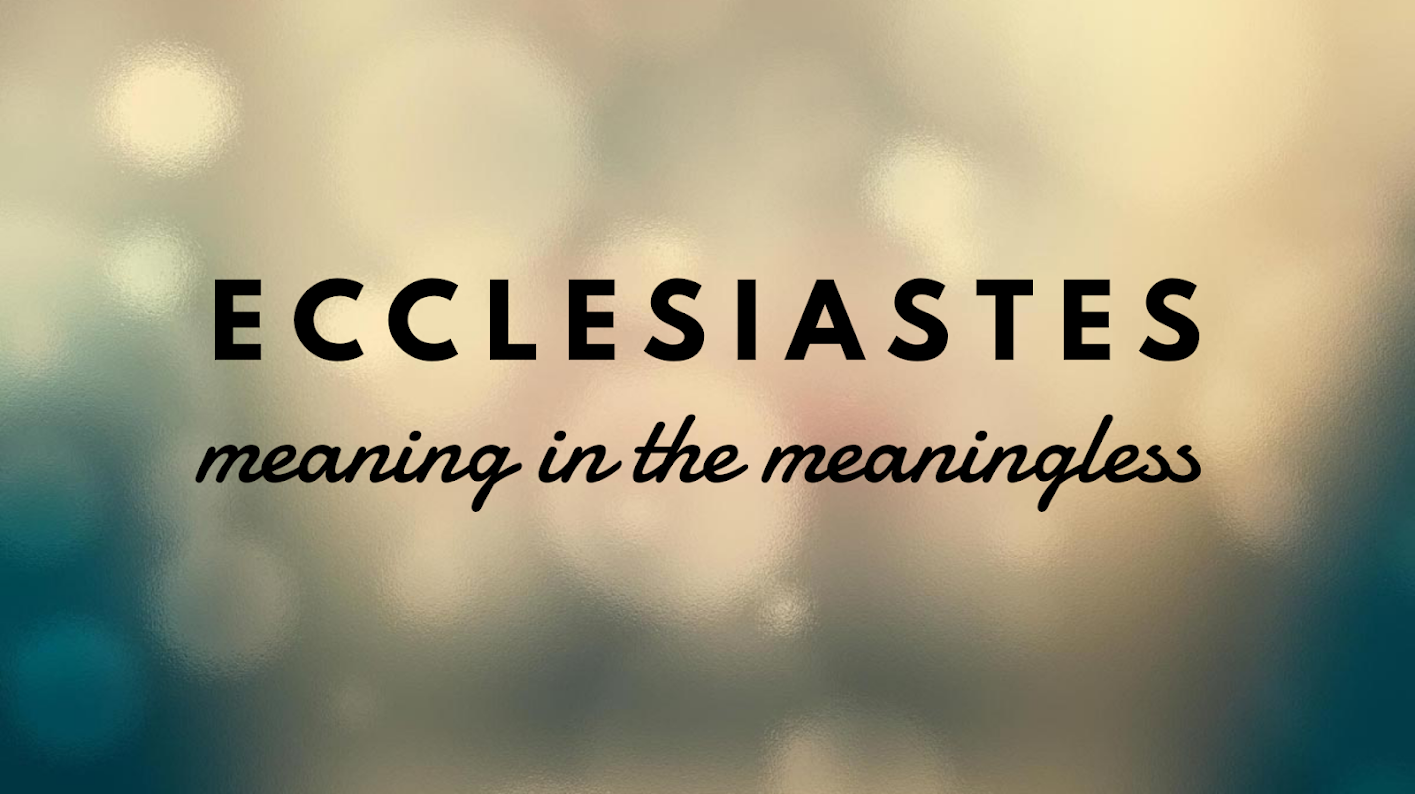 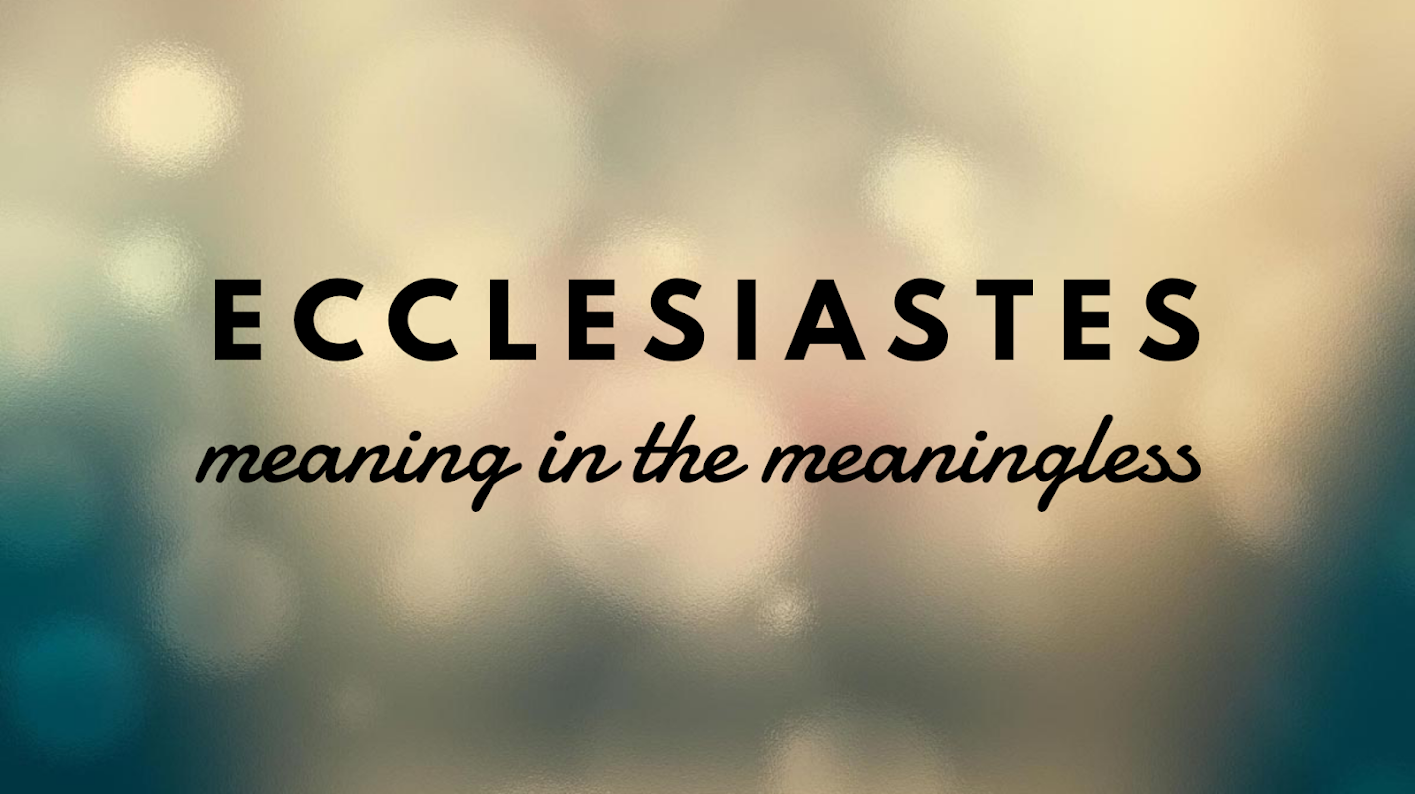 9 And the Lord was angry with Solomon, because his heart had turned away from the Lord, the God of Israel, who had appeared to him twice 10 and had commanded him concerning this thing, that he should not go after other gods. But he did not keep what the Lord commanded. 11 Therefore the Lord said to Solomon, “Since this has been your practice and you have not kept my covenant and my statutes that I have commanded you, I will surely tear the kingdom from you and will give it to your servant. 

1 Kings 11:9–11 (ESV)
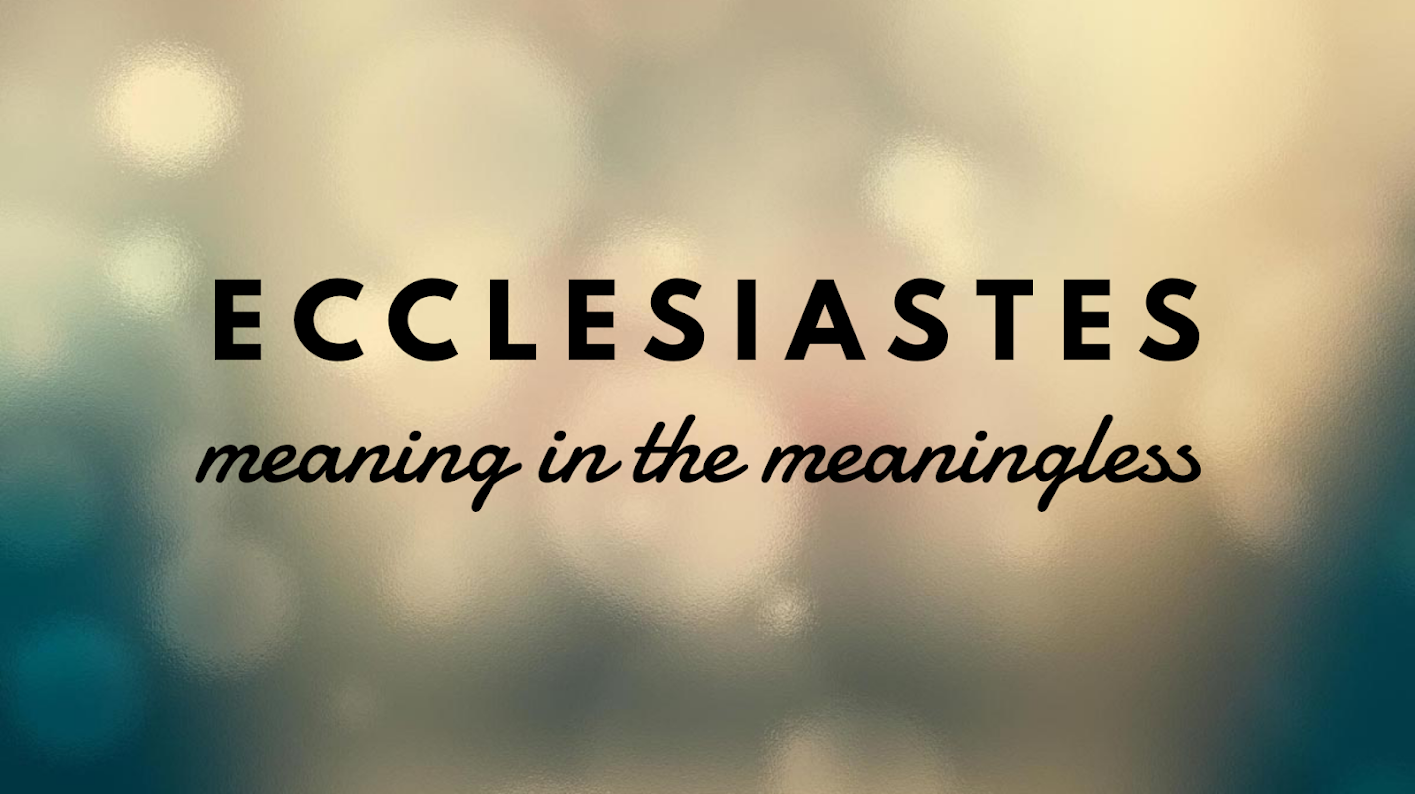 9 What has been is what will be, and what has been done is what will be done, and there is nothing new under the sun. 

Ecclesiastes 1:9 (ESV)


“Under the sun indicates the general perspective of the author.  His search is confined to this earth. He ransacks the world to solve the riddle of life.  And his whole quest is carried on by his own mind, unaided by God.” 
(Believer’s Bible Commentary)
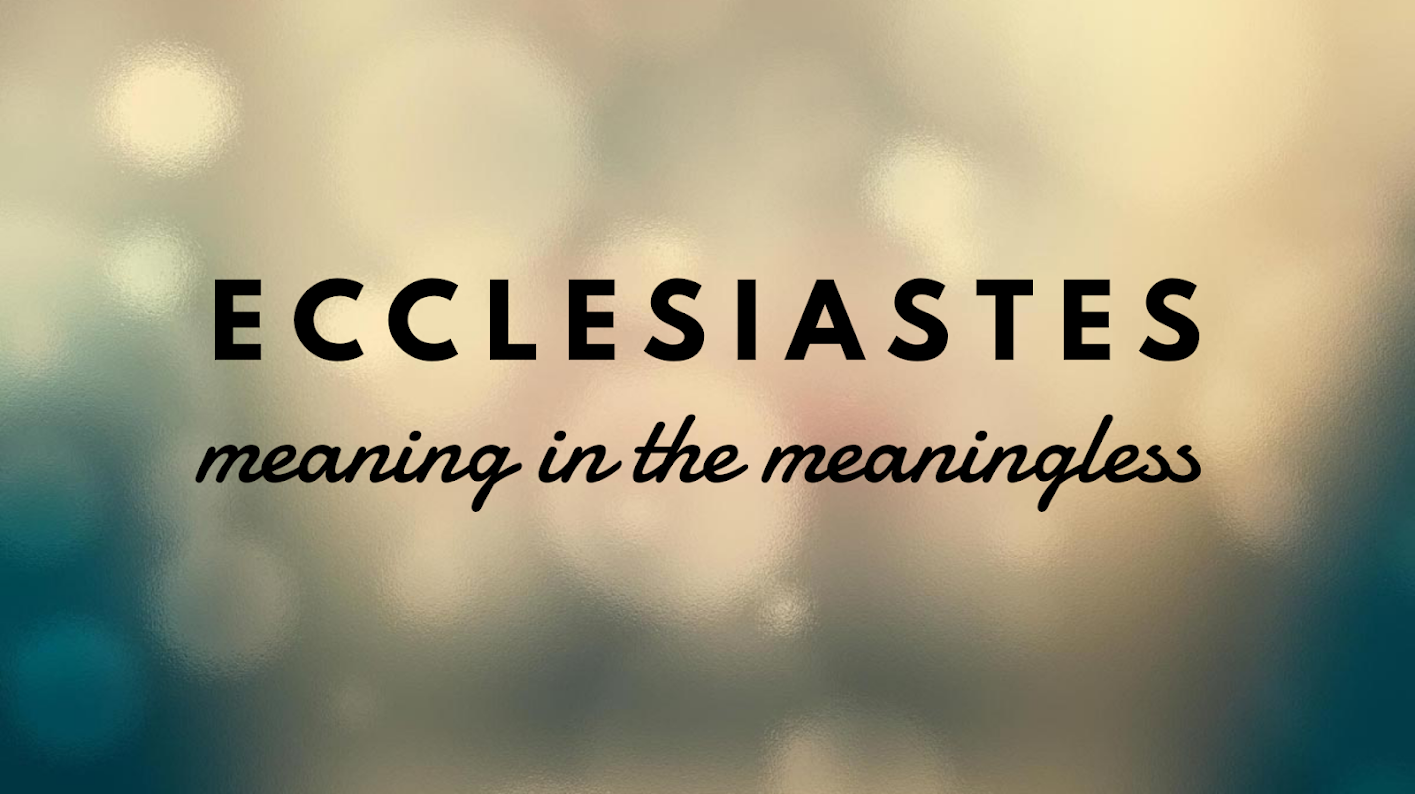 “The question in Ecclesiastes isn’t about the existence of God; the author is no atheist, and God is always there.  The question is whether or not God matters.” 

(www.blueletterbible.org)
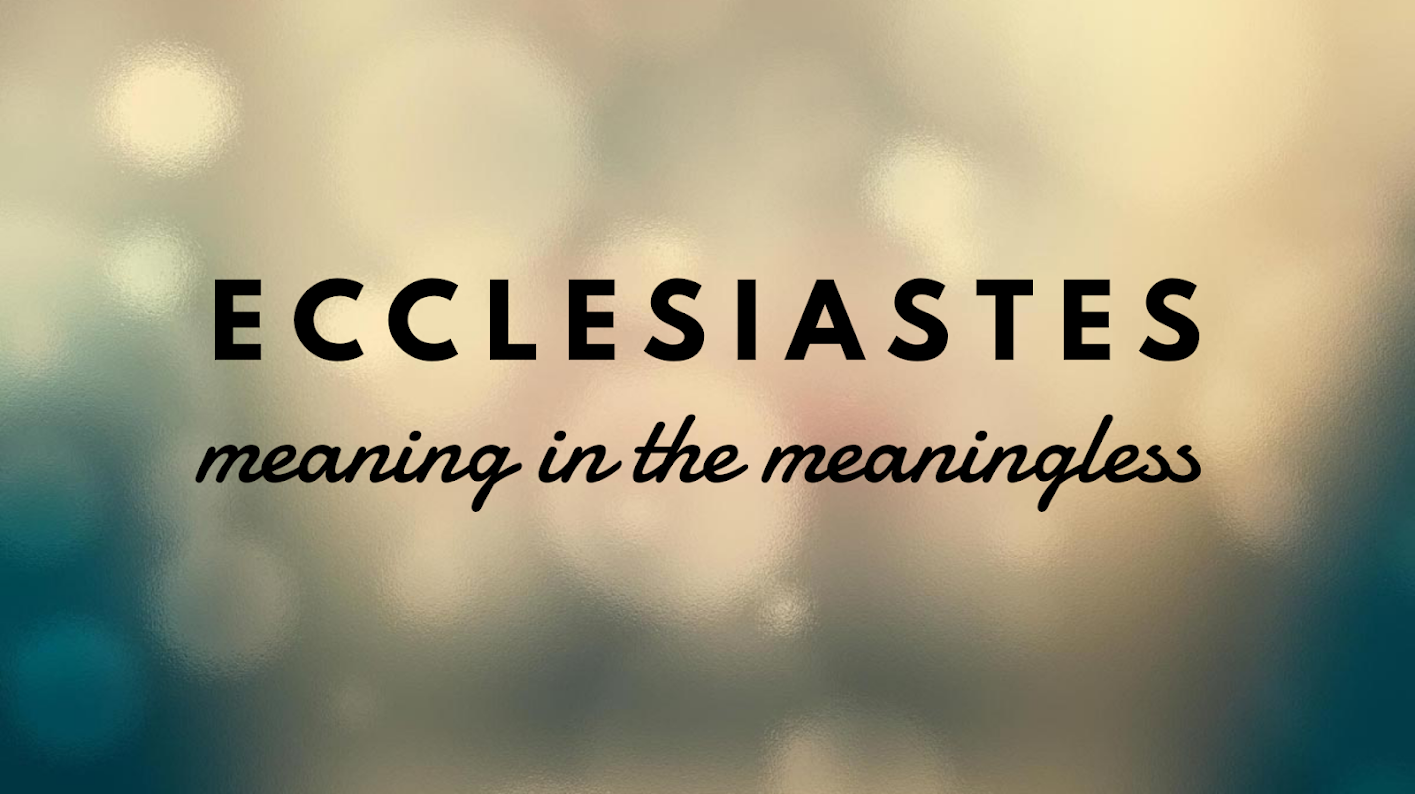 How much does God matter?
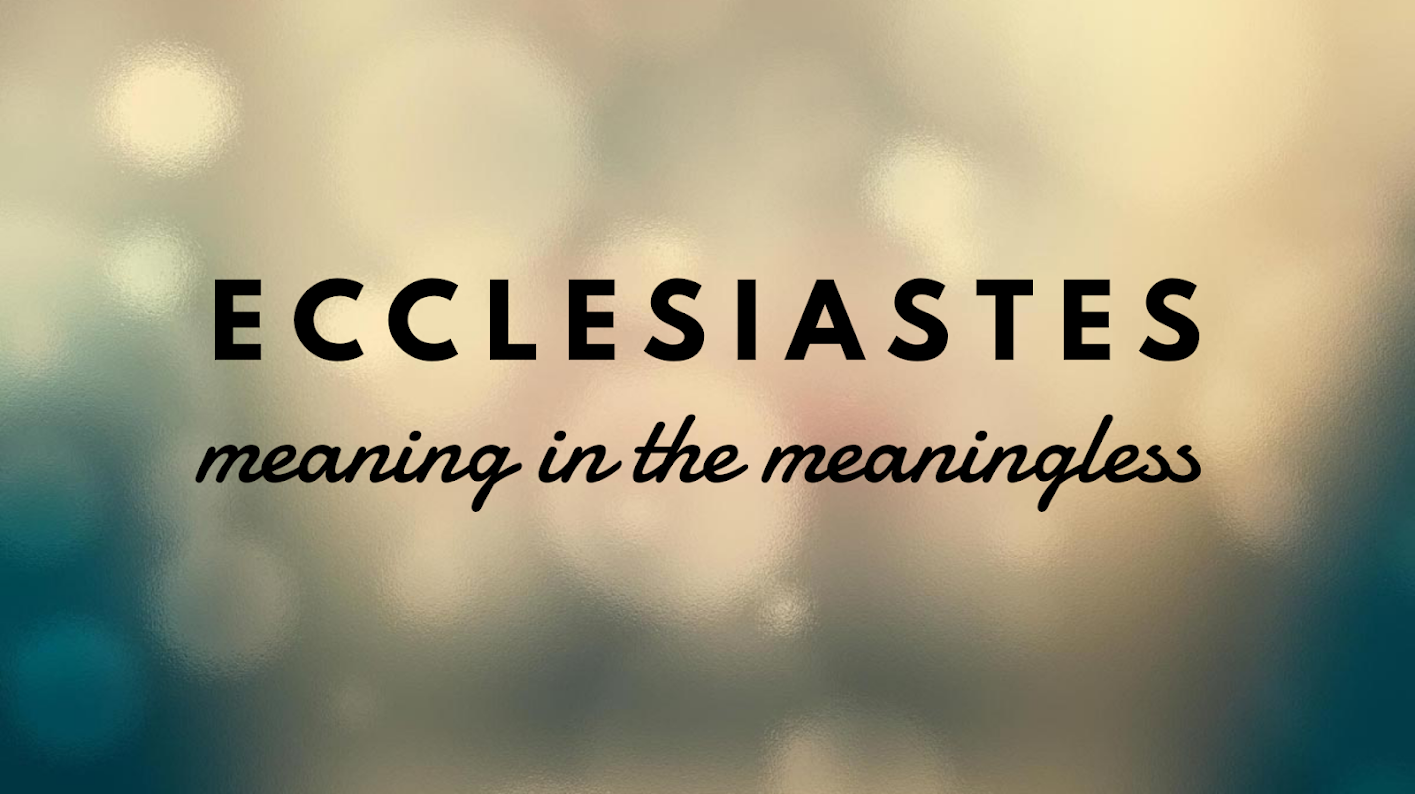 Vanity of vanities, says the Preacher, vanity of vanities! All is vanity. 						       Ecclesiastes 1:2 (ESV) 
 
12 I the Preacher have been king over Israel in Jerusalem. 13 And I applied my heart to seek and to search out by wisdom all that is done under heaven. It is an unhappy business that God has given to the children of man to be busy with. 14 I have seen everything that is done under the sun, and behold all is vanity and a striving after wind. 
Ecclesiastes 1:12–14 (ESV)
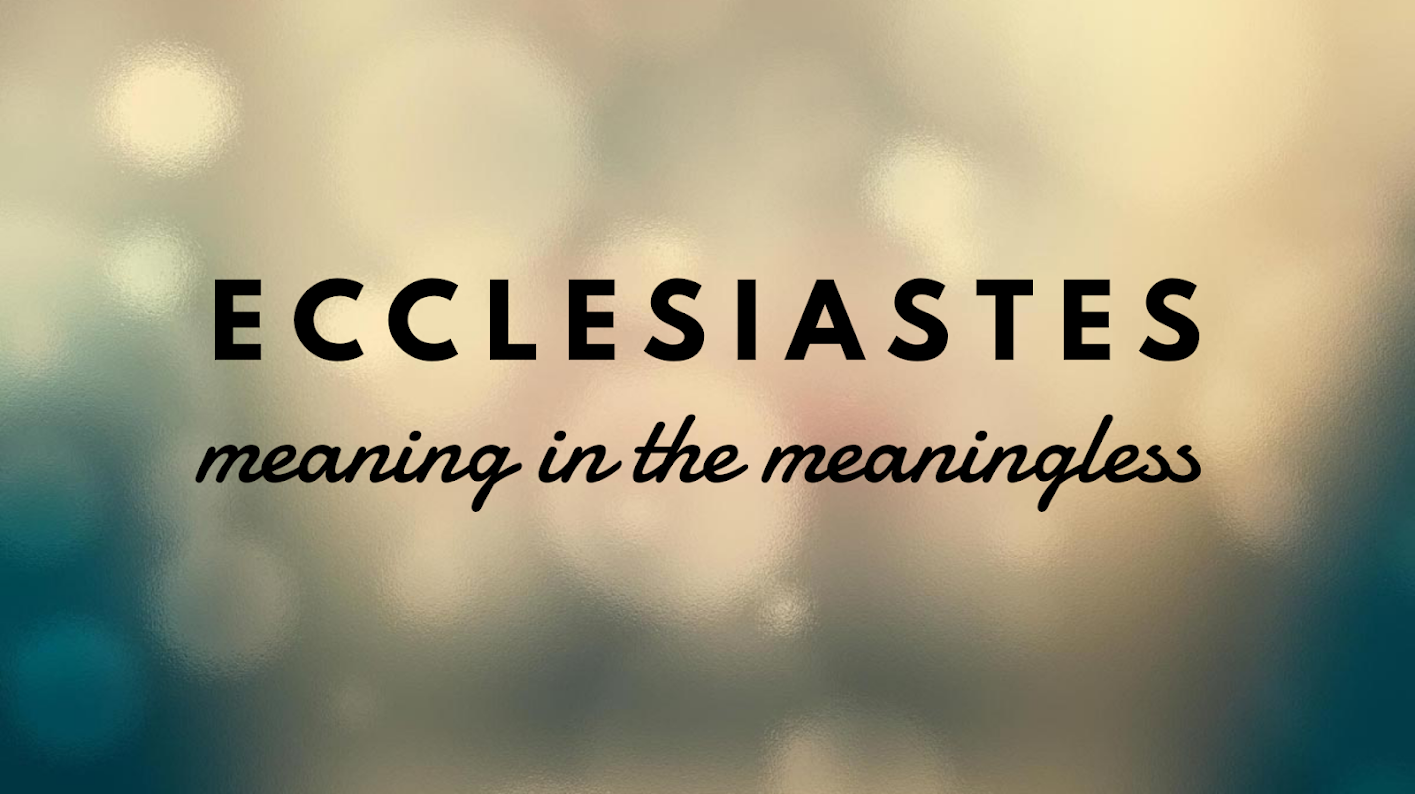 18 I said in my heart with regard to the children of man that God is testing them that they may see that they themselves are but beasts. 19 For what happens to the children of man and what happens to the beasts is the same; as one dies, so dies the other. They all have the same breath, and man has no advantage over the beasts, for all is vanity. 20 All go to one place. All are from the dust, and to dust all return. 21 Who knows whether the spirit of man goes upward and the spirit of the beast goes down into the earth? 22 So I saw that there is nothing better than that a man should rejoice in his work, for that is his lot. Who can bring him to see what will be after him? 
Ecclesiastes 3:18–22 (ESV)
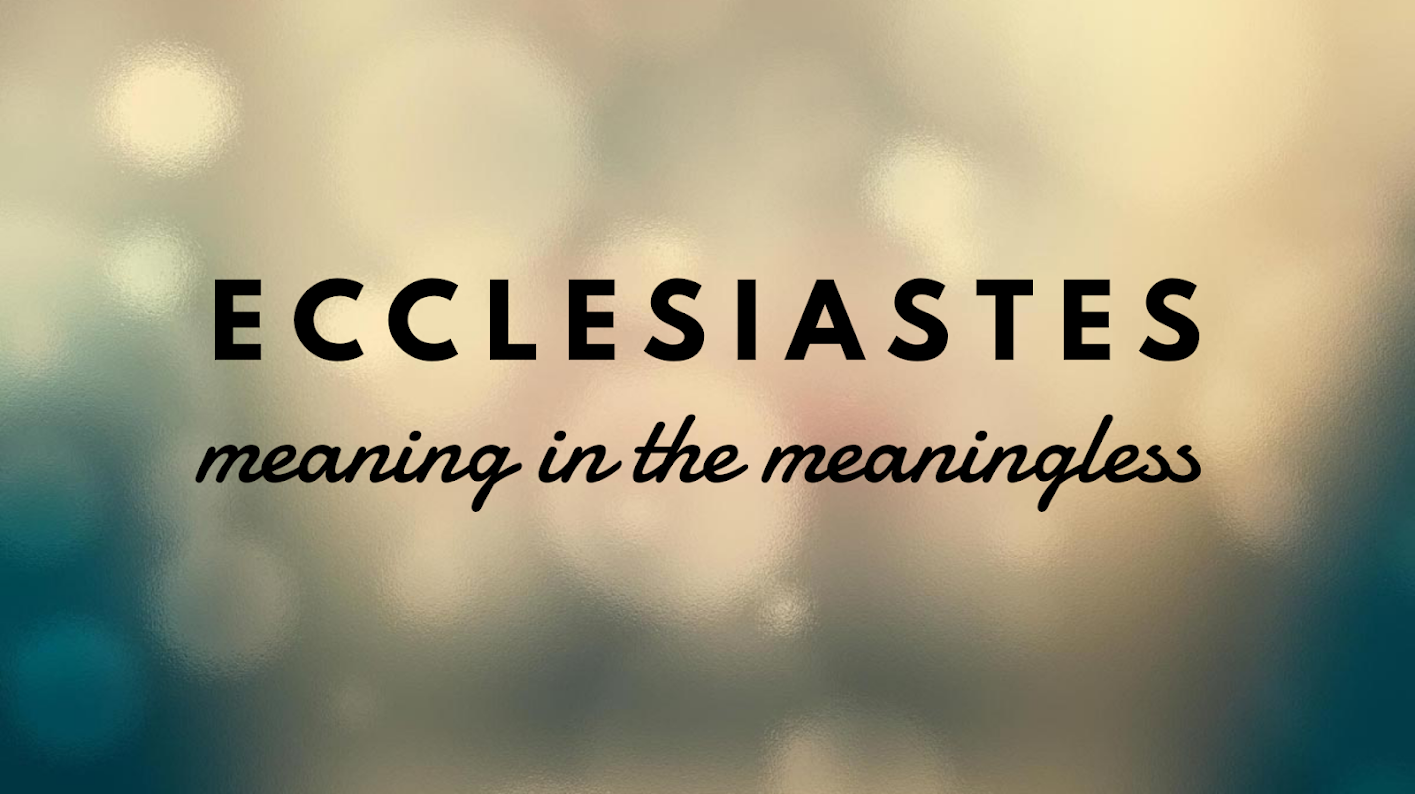 1 I said in my heart, “Come now, I will test you with pleasure; enjoy yourself.” But behold, this also was vanity. 2 I said of laughter, “It is mad,” and of pleasure, “What use is it?” 3 I searched with my heart how to cheer my body with wine—my heart still guiding me with wisdom—and how to lay hold on folly, till I might see what was good for the children of man to do under heaven during the few days of their life. 4 I made great works. I built houses and planted vineyards for myself. 5 I made myself gardens and parks, and planted in them all kinds of fruit trees. 6 I made myself pools from which to water the forest of growing trees. 7 I bought male and female slaves, and had slaves who were born in my house. I had also great possessions
of herds and flocks, more than any who had been before me in Jerusalem. 8 I also gathered for myself silver and gold and the treasure of kings and provinces. I got singers, both men and women, and many concubines, the delight of the sons of man. 9 So I became great and surpassed all who were before me in Jerusalem. Also my wisdom remained with me. 10 And whatever my eyes desired I did not keep from them. I kept my heart from no pleasure, for my heart found pleasure in all my toil, and this was my reward for all my toil. 11 Then I considered all that my hands had done and the toil I had expended in doing it, and behold, all was vanity and a striving after wind, and there was nothing to be gained under the sun. 
Ecclesiastes 2:1-11 (ESV)
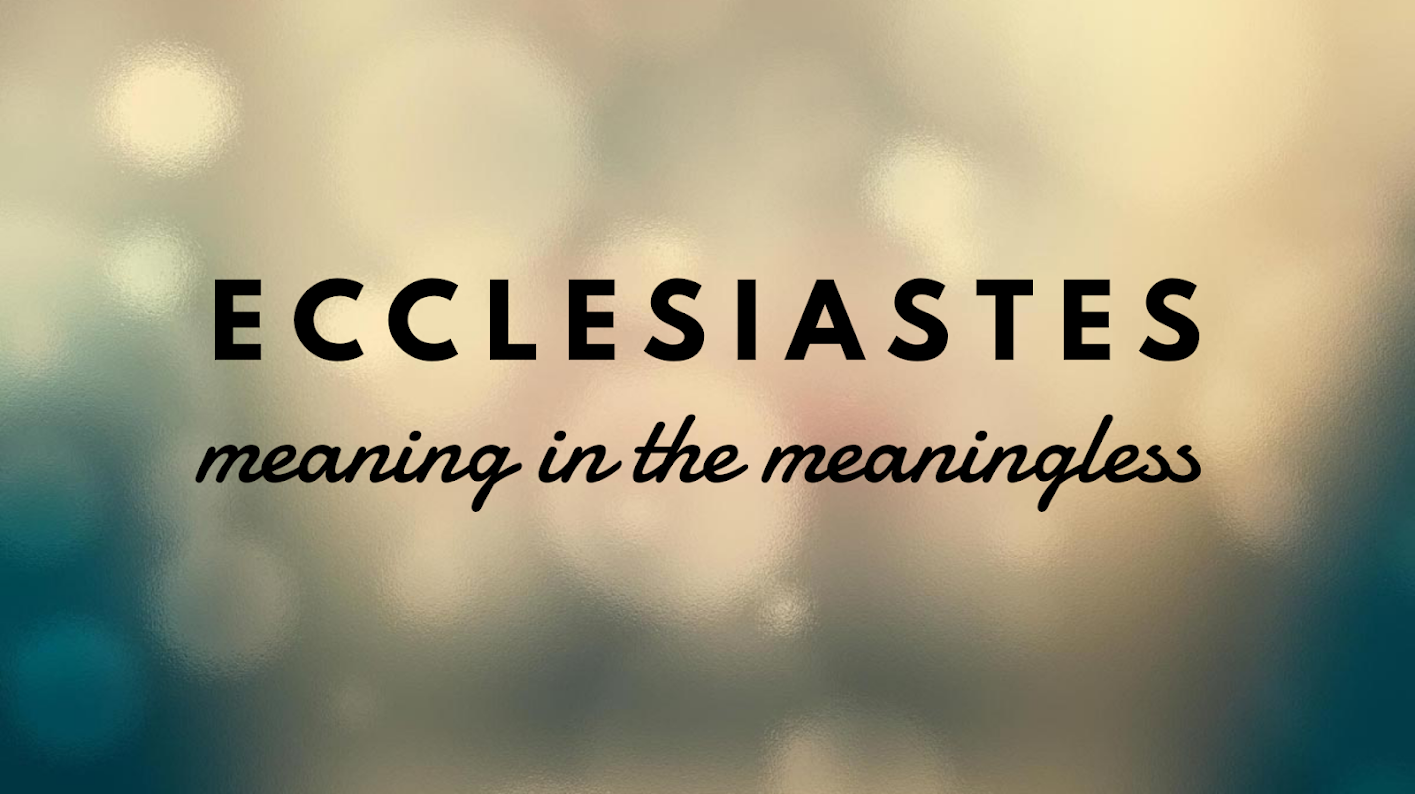 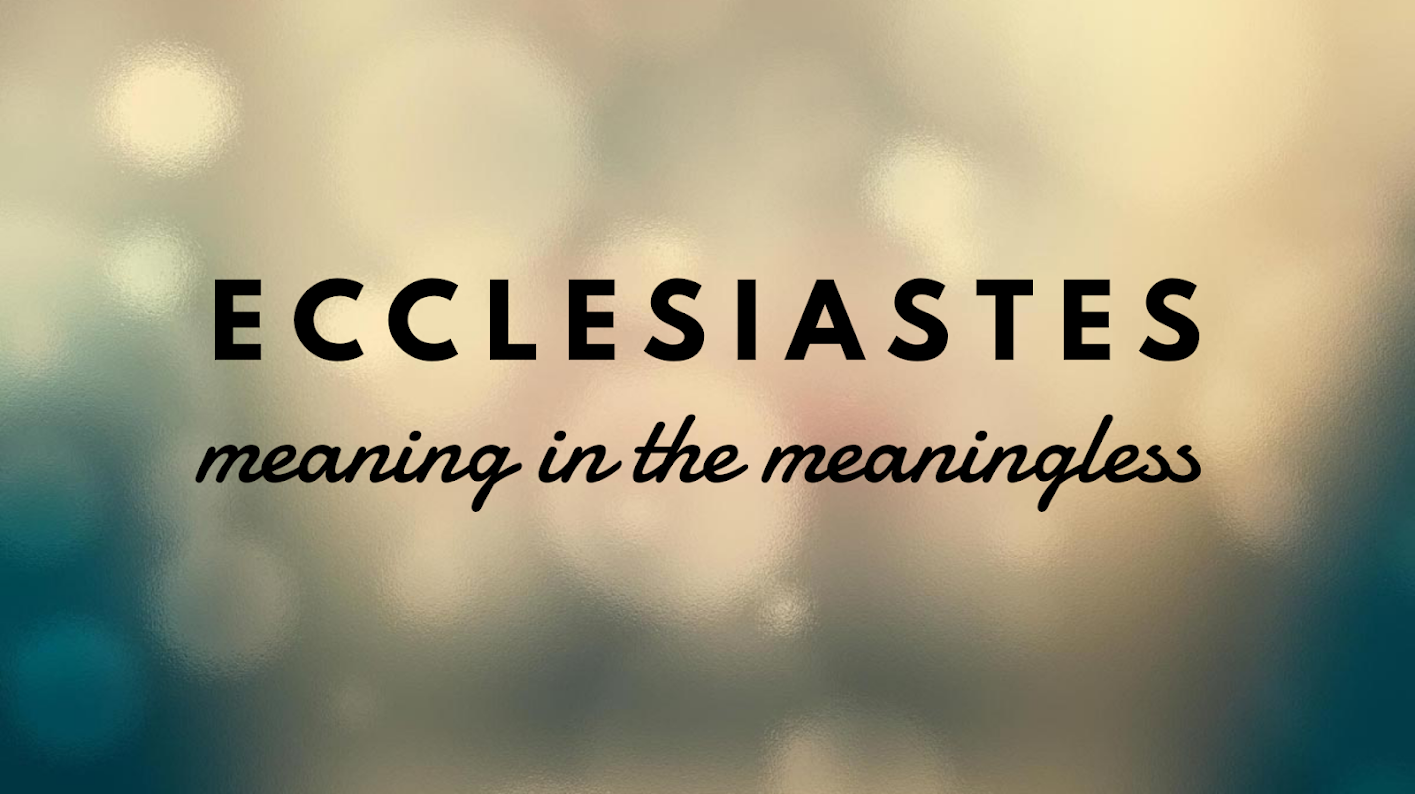 Ecclesiastes…

Serves as a warning of the dangers for those who are younger and pursuing Christ
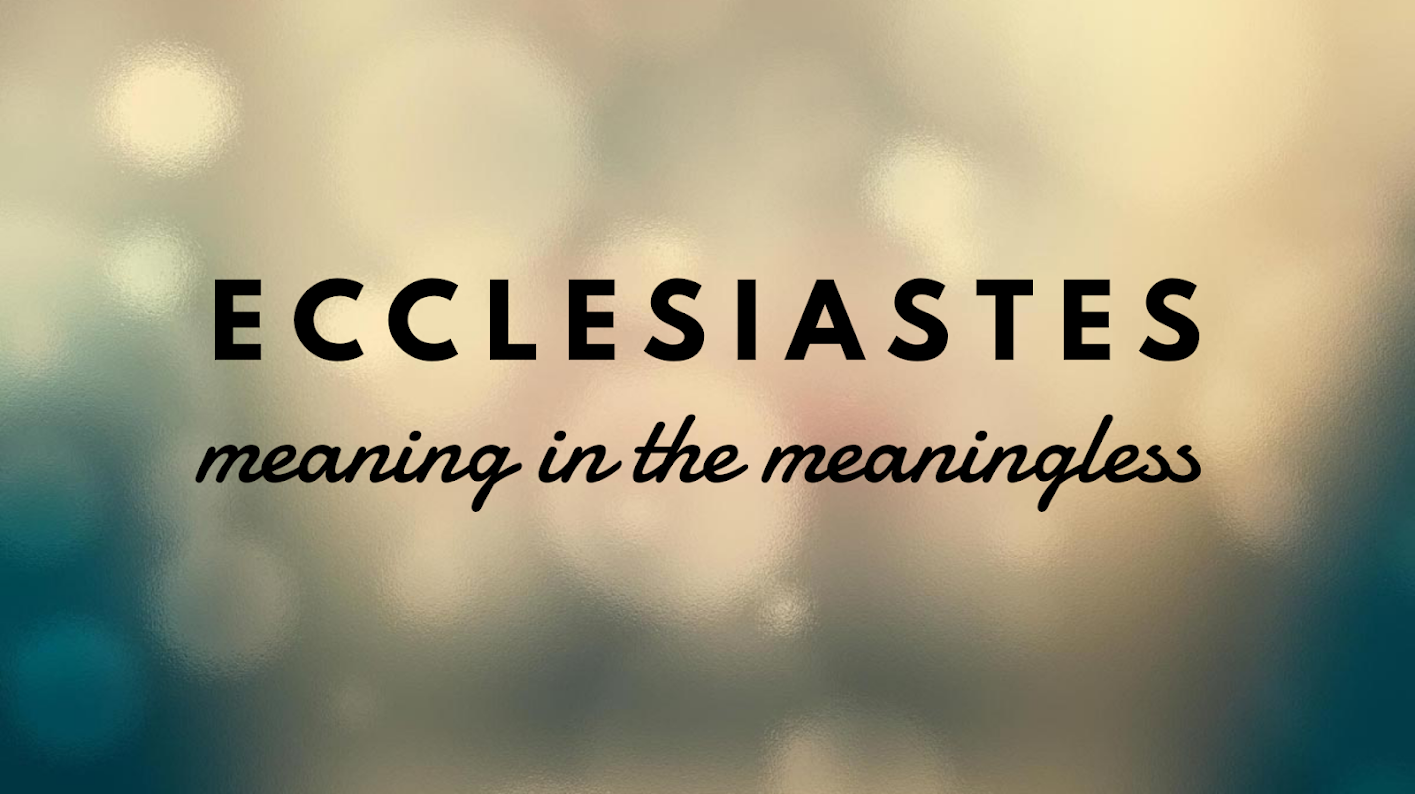 Ecclesiastes…

Serves as a warning of the dangers for those who are younger and pursuing Christ
	 
Serves as a beacon to persevere for those who are older and wanting to remain faithful to Christ
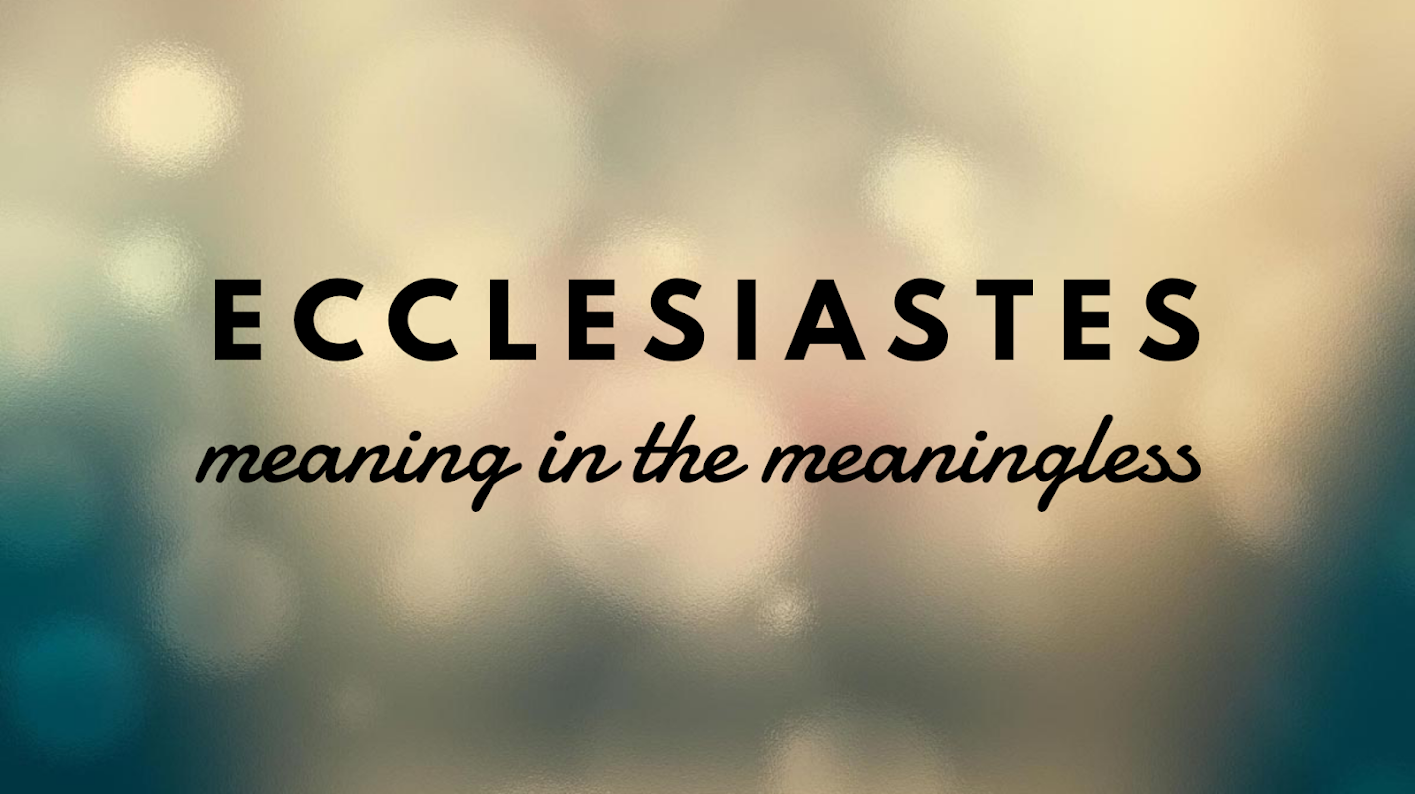 Ecclesiastes…

Serves as a warning of the dangers for those who are younger and pursuing Christ
	 
Serves as a beacon to persevere for those who are older and wanting to remain faithful to Christ
 
Serves as a call to Christ for those who are younger or older without Christ
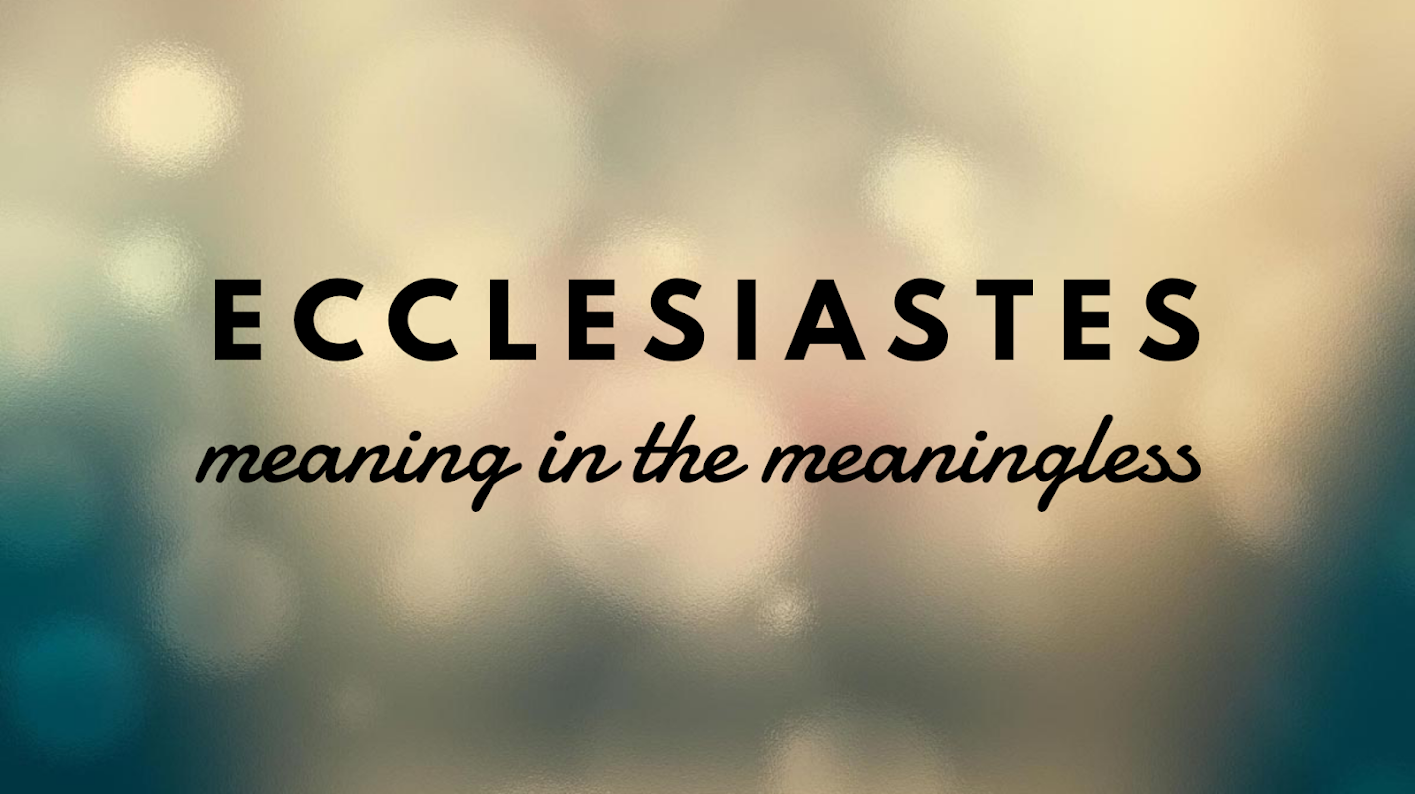